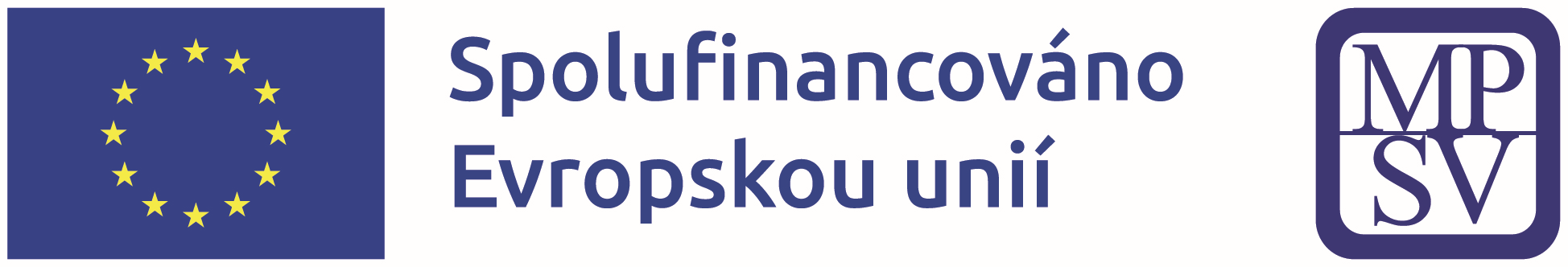 Projekt Koordinace sociální ochrany v praxi
Realizace
2023 – 2025
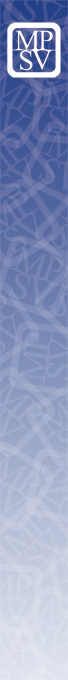 Cíle projektu
Podpora změn současného poskytování sociální ochrany

Zavedení a podpora koordinace do procesu zajištění pomoci občanům na úrovni ORP

Využití přínosů koordinovaného přístupu při řešení nepříznivých životních situací občanů s mnohačetnými problémy
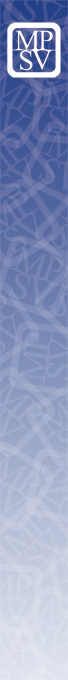 Důvody pro realizaci
Hospodárnost řešení případu  
	a) úspora času - občan „neobíhá“ se stejnými informacemi různá místa v systému, pracovníci nezjišťují informace duplicitně
	b) úspora financí - omezení čerpání podpory na více místech, pracovníci „obslouží“ více klientů  

Přenos informací z terénu 
	a) koordinace = rychlý zdroj informací o fungování systému, dírách i duplicitách v něm
	b) koordinace = pomocník pro obce, kraje, MPSV při plánování fungování systému sociálních služeb a tvorbě rozpočtů
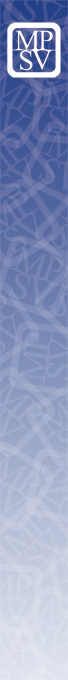 Příklad z praxe
Klientka - paní Bára

Práce s klientem se dá rozdělit do tří fází -
	a) Screening problémů klienta, zjišťování potřebnosti 
	b) Práce na řešení klientových problémů
	c) Předání klienta jiné organizaci 
Pokud systém nefunguje dobře, často se pro klienta dokola opakují fáze A- C, samotná podpora není poskytnuta.

Zjišťování oprávněnosti podpory
 
Pokud se v šetření ukáže, že klient není "to pravé" pro organizaci a pomoct mu má někdo další, je přeposlán jinam, kde se často proces screeningu a šetření opakuje.

Časově, finančně a administrativně náročná část agendy organizací

Řešením je koordinovaný přístup
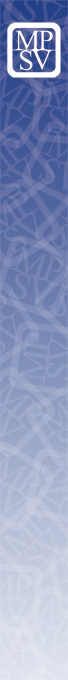 Obsah projektu
1. Vytvoření modelu koordinace pro zavedení do praxe na úrovni ORP
	a) zapojení odborníků/expertů na case management
	b) spolupráce s klíčovými aktéry změny zapojeného ORP
	c) model řekne – co, kdy, kde, jak a s čím 

2. Proškolení aktérů zapojených do procesu změny 
	a) intenzivní a průběžné 
	b) tematicky zaměřené – podstata koordinace, znalosti, dovednosti 
	c) pro týmy z řad ORP i jednotlivce

3. Podpora zavedení koordinace do praxe 
	a) s využitím vytvořeného modelu koordinace 
	b) za podpory expertního týmu složeného z odborníků na téma
	c) od procesu tvorby modelu po zavedení koordinace v praxi
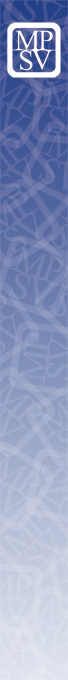 Obsah projektu
4. Průběžné hodnocení procesu zavádění koordinace do praxe
	a) sledování a průběžné hodnocení realizované změny
	b) hloubkové hodnocení až na úrovni kazuistik klientů
	c) podpora reagující na průběžné výsledky hodnocení 

5. Zpracování doporučení a podpůrných materiálů pro další rozvoj 
	a) pro další využití na úrovni ORP, krajů i MPSV
	b) písemná doporučení a manuály – jak zavádět, jak vzdělávat,
	     jak upravit legislativu a strategické dokumenty
	c) vytvoření návodů a postupů, jak zavádět i po skončení projektu

6. Rozšiřování povědomí a osvěta v tématu koordinace a case managementu
	a) otevření tématu komplexně a v celé šíři
	b) pro odbornou veřejnost, zástupce měst a obcí, metodiky, atd. 
	c) odborná fóra, články v odborném tisku, weby
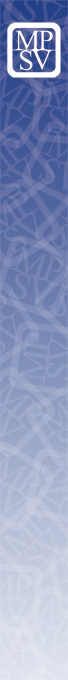 Obsah projektu
Podpora pro žadatele výzvy č. 03_22_009 Podpora sociální práce

1. Proškolení zapojených aktérů
	a) intenzivní a průběžné 
	b) tematicky zaměřené – podstata koordinace, znalosti, dovednosti 
	c) pro týmy z řad ORP i jednotlivce

2. Podpora zavedení koordinace do praxe 
	a) za podpory expertního týmu složeného z odborníků na téma
	b) konzultace 

3. Hodnocení procesu zavádění koordinace do praxe
	a) zpracování podkladů hodnocení procesu
	b) porovnání mezi zapojenými obcemi projektu a žadateli výzvy
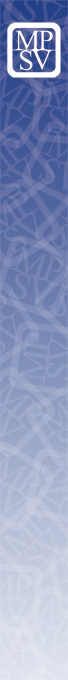 Benefity projektu
Pracujeme s tím, co funguje, hledáme cesty řešení toho, co nefunguje – a to, co limituje a nefunguje, reflektujeme přímo na MPSV.

Pracujeme s konkrétními kazuistikami občanů ORP – hledáme cesty řešení za podpory výjezdního týmu projektu, spolupracujeme s odborníky na metodu case managementu.

Nabízíme úzce tematicky zaměřené proškolení všech aktérů – a to včetně praktického pojetí, účastníci školení se stávají nositeli změny, účastníci se též učí vzájemně spolupracovat.

Řešíme podporu fungování a udržení sítí pomoci v ORP – včetně formalizace vztahů v sítích pomoci a mezi odbory, a podpory pozice obecního sociálního pracovníka.
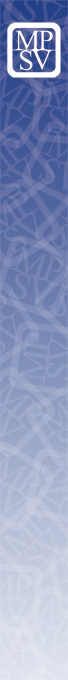 Benefity projektu
Nabízíme prostor pro sdílení informací mezi ORP i přímé propojení s MPSV.  

Testujeme funkční pojetí výkonu koordinace v prostředí systému ČR – změny vymýšlíme v souladu s dosavadní praxí, eliminujeme přístup pokus x omyl. 

Potkáváme se v době přípravy novel zákonů – máme možnost společně ovlivnit jejich znění a pojetí výkonu koordinace v nich. 

Sledujeme dopady koordinace na občana, pracovníky obce, spolupráci v ORP – výsledky průběžně sdílíme a poskytujeme vedení obce. 

Účast v projektu připraví ORP na chystané změny legislativy – ORP jsou informovány o vývoji.
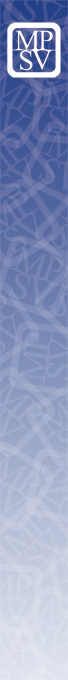 Spolupráce s obcí
na přípravě modelu koordinace
tvorba modelu z jednání v ORP a v pracovní skupině spolu se zástupci dalších ORP: jak má koordinace podpory fungovat, pro jakou cílovou skupinu, jaký je současný stav a kam se realizací projektu potřebuje ORP posunout 

4- denní školení (plus jeden den online)

model zavádění koordinované podpory bude vytvořený na míru pro každou zapojenou obec

model koordinace bude řešit implementaci koordinovaného přístupu na konkrétní domluvené cílové skupině či tématu

model koordinace bude připravený v podobě k pilotnímu ověření ve vaší obci
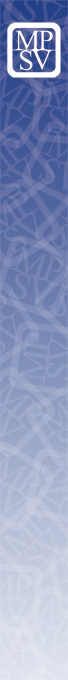 Spolupráce s obcí
na pilotování modelu koordinace a zavádění do praxe

implementace modelu koordinace do praxe konkrétního ORP

postupuje od úrovně klientského případu (vztah sociální pracovník a klient) cestou tvorby sítě pomoci kolem klienta přes spolupráci odborů obce (dle zaměření cílové skupiny či tématu), směrem vně z úřadu k poskytovatelům sociálních, zdravotních služeb, vzdělávacích institucí, úřadu práce (dle zaměření cílové skupiny či tématu)

pilotování za podpory vzdělávacích aktivit a pracovních setkání řešících podporu, průběh a podmínky pilotáže – určené pro širší týmy v ORP
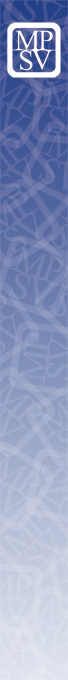 Spolupráce s obcí
na monitorování a vyhodnocování

zkušenosti, dobrá praxe, limity i nejistoty budou základem pro zpracování metodických materiálů, doporučení 

s poznatky z praxe implementace bude pracováno již v průběhu pilotáže

bude zahrnovat monitorování a hodnocení dopadů na klienta, na práci sociálního pracovníka, na spolupráci uvnitř úřadu i vně úřadu

monitorování bude průběžné, po celou dobu pilotáže, a to interním týmem projektu i externími evaluátory.
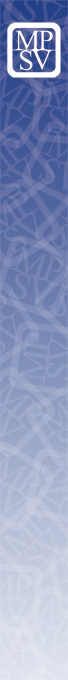 Model koordinace
Obsah
Úvod do problematiky koordinované péče na obcích – proč je KP na obcích (ORP) důležitá  
Koordinovaná péče na obcích a její význam
Vymezení používaných pojmů  

Charakteristika ORP 
Velikost ORP
Specifika sociální práce v ORP
Personální zabezpečení koordinované péče na ORP (počty klientských případů)
Téma pilotáže  
Současný stav  
Cílový stav   
Harmonogram pilotáže  
Aktéři   
Koordinátor 
Aktéři uvnitř úřadu – vč. důvodů a podoby zapojení  
Aktéři vně úřadu – vč. důvodů a podoby zapojení
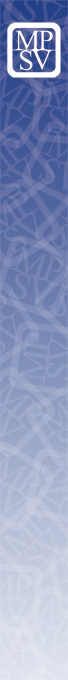 Model koordinace
Obsah
Průběh pilotáže
Krok 1
Krok 2 …..

Sdílení informací mezi aktéry  

10. Potřeby a požadavky úspěšné pilotáže 
  
Rizika realizace a jejich eliminace 

Evaluace a vyhodnocení pilotáže  
Hodnotící nástroje
Sledovaná kritéria
Sběr dat
Otázky k projektu
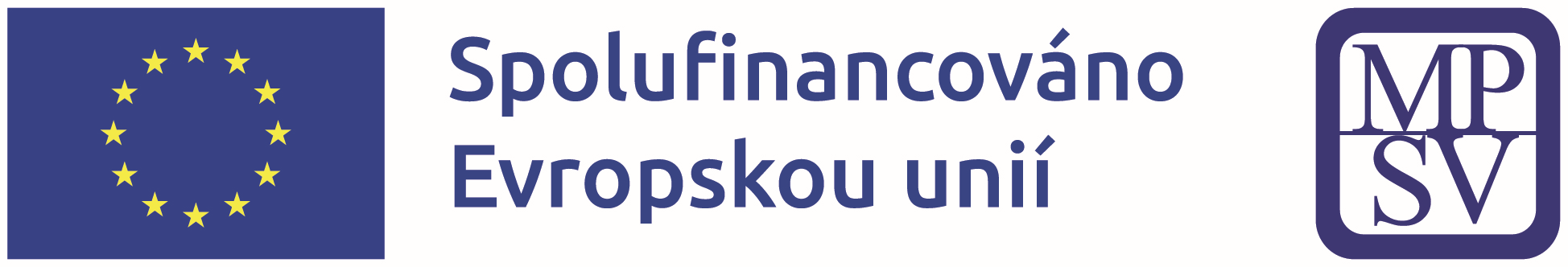 TĚŠÍME SE NA SPOLUPRÁCI


Mgr. et Mgr. Jaroslava Šibravová   		jaroslava.sibravova@mpsv.cz


www.facebook.cz/budmeprofi


Koordinace sociální ochrany v praxi – reg. číslo: CZ.03.02.02/00/22_004/0001320